Model-leren
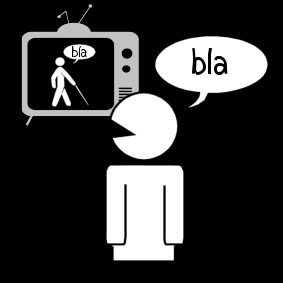 Behaviorisme

YouTube video

Model-leren

Voorbeelden
Behaviorisme
Habituatie

Klassiek conditioneren

Operant conditioneren
Klassiek conditioneren
Je kan alles aanleren en afleren
Stimuli = prikkels

YouTube Pavlov

Bij herhaling geen stimuli » uitdoving
Operant conditioneren
Skinner » Wet van effect

Gedrag zal toenemen bij prettig gevolg

	Gedrag = Respons	Gevolg = consequentie


Associatie: 	gedrag + consequentie 

Stimulus » Respons » Consequentie
Model-leren
Sociale leertheorie Bandura

Observeren gedrag en consequenties

Vertonen van zelfde gedrag = Modeling
Leren is een interactie tussen:

De omgeving

Persoonlijke factoren

Het gedrag van de lerende
Voorbeelden

Vragen?